Service offering - Learning official languages @ ESDC
Category 1

I have been appointed to a bilingual position and do not meet the language profile of the position. (bilingual non-imperative) 

The language profile of my position  
has been raised and I no longer meet the language profile of the position. 

.
Category 2

I have been identified under the talent management program or I am part of the succession planning of my Branch/Region. 

I no longer meet the requirements of my position.
Category 3     

I want to maintain my second language skills.

I would like to invest in improving my second language.
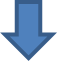 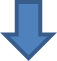 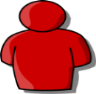 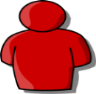 Type:        Full-time or part-time 
Format:     Group Coaching
   Classroom
   Online with tutor
When:       During working hours
Type:         Full-time or part-time 
Format:     Group Coaching
   Classroom
   Online with tutor
When:       During working hours
Te
Type:           Part-time 
Format:        Self-learning 
When:          Outside working hours or during the employee's lunch periods.
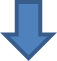 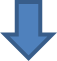 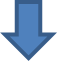 If you are part of Category 1 or 2

Your management team will:
confirm the requirements of the position or your talent management placement to determine the order of priority of the training;
consolidate the needs of the branch/region in the second language learning plan for the current year and send it to College@ESDC.
Sign the second language learning agreement

The College will proceed with an assessment of your file and determine the most appropriate solution, based on the following elements:
Your needs, your motivation, your learning style and ability to learn;
your manager's ability to release you and his/her level of continuous support; 
the budget available, the program costs, the number of requests, the priority level and the availability of providers.
If you are part of Category 3  

Discuss your needs with your manager.      

Several self-learning solutions are  available.    

Consult the service offers in your region by contacting your Learning Centre.
What types of learning and services are offered to me?
What if I just want to...
College@ESDC offer a three-day classroom course or six half-days in a virtual classroom to help you understand the test so you can achieve better results.
College@ESDC offers a blended learning program to help you improve multiple aspects of your first language.
…prepare for the Second Official Language Proficiency Test?
… improve my writing skills in my first official language?
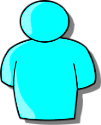 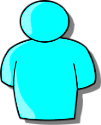